Encouraging Expected Behavior
Encouraging Expected Behavior
[Speaker Notes: Please note the page numbers in this powerpoint refer to the 2018-19 MO SW-PBS Tier 1 Team Workbook and can be found at http://pbismissouri.org]
“Teacher praise has been supported as among one of the most empirically sound teacher competencies.”
John Maag
MO SW-PBS
[Speaker Notes: Read the slide, then say,
“Recognizing the academic and social behavioral accomplishments of students has been found to be a powerful strategy to positively impact achievement.”]
Adult Attention
Two types of adult attention:
Non-contingent – attention provided 						regardless of performance
Greetings, proximity, smiles, conversations, jobs, etc.
Contingent – provided based upon student 									performance of an identified 									expectation or behavior
Praise, Specific Positive Feedback, reinforcement, tangible item.
MO SW-PBS
[Speaker Notes: To do: Read the slide.
To say:
“Both non-contingent and contingent attention have a positive impact on teacher-student and student-student interactions in schools. Together, both types of attention create a positive school climate and build rapport and relationships, and help students learn social behavioral expectations.”]
Non-Contingent Attention
Provides time and attention that is not tied to performance.
Helps fulfill students’ needs to be noticed and valued.
Sufficient non-contingent attention may decrease frequency of attention-seeking misbehavior.
Provides role-model of positive social interactions.
Antecedents that help establish positive relationships between staff and students and set the stage for students to display desired academic and behavioral expectations and receive correction when needed.
MO SW-PBS
[Speaker Notes: To do: Read the slide.
To say:
“In the ABC’s of behavior, non-contingent attention serves as an antecedent. Given that some instances of inappropriate behavior are based on a need for attention, providing sufficient non-contingent attention can result in reducing the frequency of problem behavior.”]
Non-Contingent Attention
Proximity – Communicate privately at 20” with individual students; communication across the room reserved for information intended for entire group only
Listening – Pause, attend thoughtfully to the student
Pleasant Voice – Use calm voice when talking with,   		  praising, and correcting students
Smiles – Pleasant facial expression and frequent smiles
Use Student’s Name – Begin interactions with student name and use frequently during interactions
[Speaker Notes: To Say: “How do we provide effective non-contingent attention?”
To do: Read the slide or direct participants to read the slide.]
Contingent Attention
The student must perform the expected behavior before the teacher responds with attention
Increases academic performance (Good, et al. 1981)
Increases on-task behavior (Sutherland, Wehby, & Copeland, 2000)
Increases likelihood students will continue to use the desired behavior in the future
Helps students to discern correct or “right” responses from incorrect or “wrong”
MO SW-PBS
[Speaker Notes: To do: Read the slide.
To say:
“Contingent attention is attention given after the desired behavior takes place. The student must perform the expected behavior before a teacher responds with attention.  How does this differ from non-contingent attention?”]
Low Rates of Contingent Attention on Social Behavior
Average teacher fails to take advantage of the power of attention.
Approval statements for academic responses far outweigh those for social behavior.
Highest rates of attention for social behavior occur in 2nd grade and decrease dramatically after that.
Teachers respond more frequently to inappropriate social behavior than to appropriate social behavior.
This attention inadvertently maintains or increases the misbehavior.
MO SW-PBS
[Speaker Notes: To do: Read the slide.
To say:
“You get what you pay attention to.  So you must highlight what you want more of.  What have you been highlighting in your classroom?”]
Comparison:Academic Attention vs. Social Attention
MO SW-PBS
[Speaker Notes: To say: 
“We’ve just emphasized the power of positive recognition of appropriate behavior.  What is the current state of this practice in schools?  In all grade levels, teachers responded to correct academic performance (20.36 per hour average) more frequently than disapprovals (7.56 per hour average). Statements of disapproval for social behavior (19.20 per hour) were always more frequent than approvals (1.52 per hour).  Here is a summary of the findings.”

To do: Direct participants to read the slide.]
Contingent Attention = Encouraging Expected Behavior
Similar to encouraging academic behavior.
Motivates students as they are initially learning expected behavior, and maintains them as students become more fluent with use.
Essential to changing student behavior and creating a positive school environment.
MO SW-PBS
[Speaker Notes: To do: Read the slide.
To say:
“There are many terms associated with encouraging student behavior: ‘acknowledgement,’ ‘teacher approval,’ ‘recognition,’ ‘encouragement,’ ‘reinforcement,’ ‘praise,’ ‘reward,’ and ‘specific positive feedback.’ While there are slight differences in the meaning of these terms, the most commonly used terms are reinforcement and specific positive feedback. Reinforcement is an over-arching term for a contingently delivered positive consequence that is associated with an increase of future behavior. Reinforcement can take many forms (social or attention, tangible items, or activities). Specific positive feedback is perhaps the most common term for verbal reinforcement, which provides students with social attention along with specific information on their performance. Together they increase the likelihood of students using the desired behavior again in the future.”]
Benefits of Specific Positive Feedback
Helps adults and students focus on positive social behaviors and actions.
The most powerful behavior change tool teachers have in their repertoire.
Increases likelihood students will use the recognized behaviors and skills in the future.
Decreases inappropriate behavior, and reduces the need for correction.
Enhances self-esteem and helps build internal locus of control.
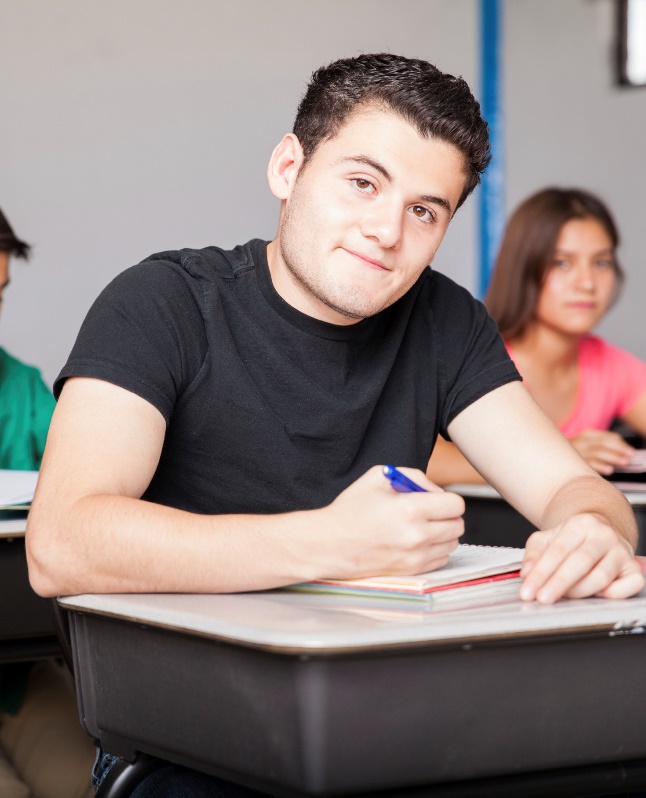 MO SW-PBS
[Speaker Notes: To do: Read the slide.
To say:
“If you were offered $10,000 for increasing appropriate behavior in your classroom, what single action would you take to achieve this result?”

To do: Allow participants to consider the question.
To say: 
“How many of you believe that you would increase your use of punishment to increase appropriate behavior and, thus, earn the $10,000?”
“How many of you believe that you would increase your use of specific positive feedback?  If you chose the specific positive feedback option, research indicates, you’d have a greater likelihood of increasing appropriate behavior.”]
Characteristics of EffectiveSpecific Positive Feedback
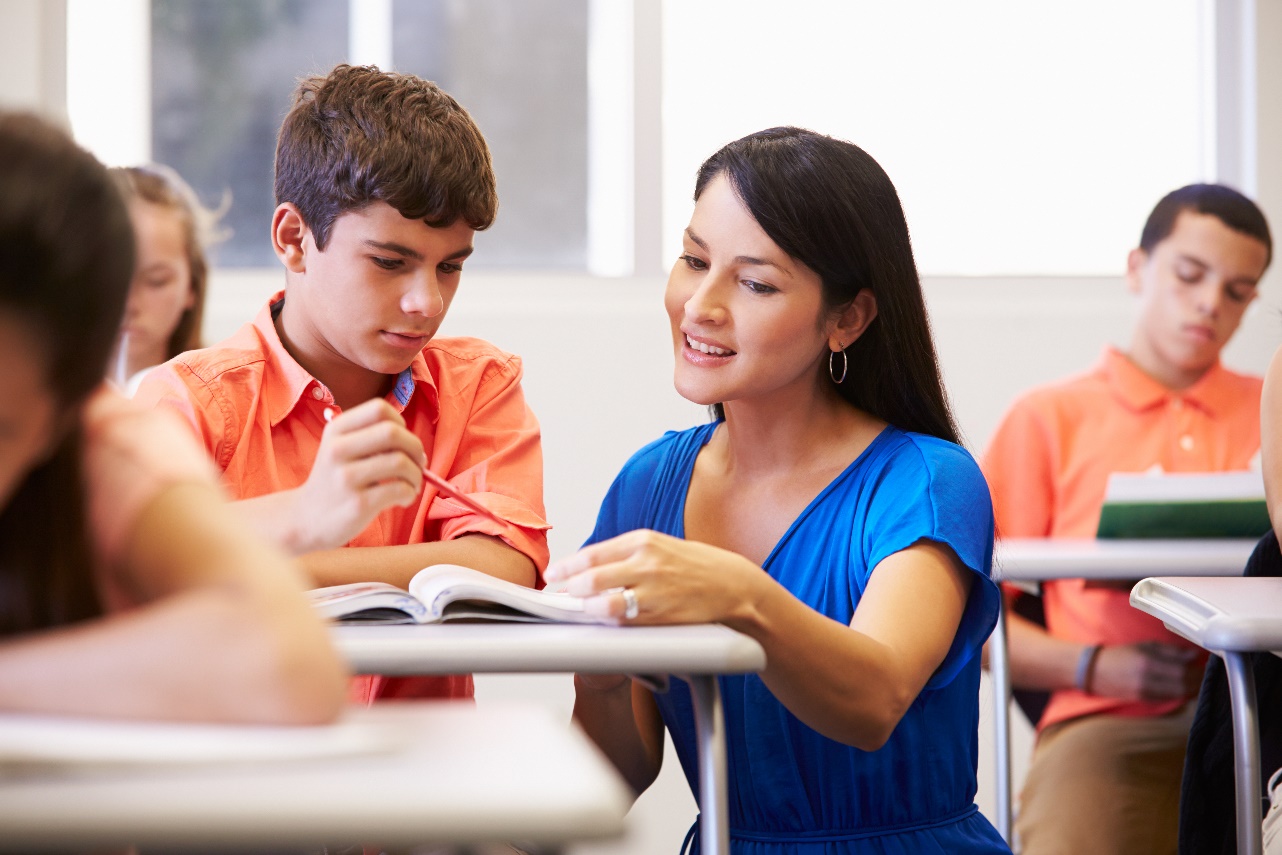 Contingent
Immediate
Frequent    (then Intermittent)
[Speaker Notes: To do: Read the slide.
To say:
“Contingent means it should be provided only when the student(s) has demonstrated the desired behavior.”
“ “Immediate - Specific positive feedback must be provided immediately so the student can remember what he or she did that was correct.  If the feedback is provided at a later time, the student may not remember exactly what he or she did and, thus, may not be able to remember how to replicate the appropriate behavior.”
“Frequent (then Intermittent) – It is critical to provide feedback on a continuous schedule when students are learning new skills.  This means that every time the student displays the desired behavior, they receive specific positive feedback. Once the skill or behavior has been learned, you can shift to use of general praise and occasional or intermittent use of specific positive feedback.]
Effective Specific Positive Feedback
1. State the expectation
 
“Thank you for being responsible by following directions and getting started right away.”
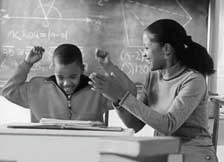 [Speaker Notes: To do: Read the slide.
To say:
“Here are other examples of stating the expectation: 
Good job of being respectful by actively listening while Pat was talking! 
Turning in your work on time shows that you’re being very responsible!”

“Think of a time this week you’ve provided specific positive feedback.  Write it down and try stating the expectation.”]
Effective Specific Positive Feedback
Specifically describe the behavior:
Explicitly describe the behavior you want to continue.
Describe like a videotape replay.
Use the words of yourexpectations.

“When I said it was time to begin, youcleared off your desk, got your materialsout immediately, and began workingquickly.”
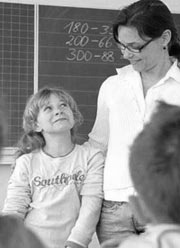 [Speaker Notes: To do: Read the slide.
To say:
“Other examples from today’s workshop include: 
“Thank you for being responsible by returning to our session on time after the break.”
“You did a good job of silencing your cell phones before our session began.”
“Can you provide an example of a specific description of behavior during our workshop today?”]
Effective Specific Positive Feedback
Can include a positive consequence:
Specific Positive Feedback alone may not be sufficiently reinforcing.
When behavior requires a great deal of effort, pairing verbal feedback with tangible or activity reinforcement may be helpful.
When using a positive consequence, always pair with Specific Positive Feedback.
Promote ownership; student“earns,” teachers do not “give.”

“Because you got started so quickly,you have earned a Cardinal Card.”
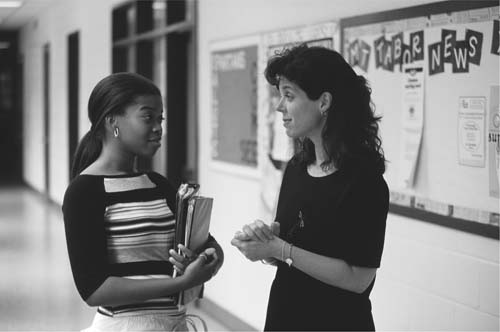 [Speaker Notes: To do: Read the slide.
To say:
“Including a positive consequence when using specific positive feedback is not always required, however, you must always include specific positive feedback when delivering a positive consequence.”
“Here are other examples of including a positive consequence:
You’ve been responsible by being on time to class and bringing your materials!  You’ve earned a Tiger ticket that will be put in the drawing for free admission to the game next week.
You’ve done a great job of following directions to get out your materials and start work.  You’ve earned free choice time at the end of the class.”

“Think of a time during this school year that you have paired a positive consequence with specific positive feedback.”]
Putting It All Together
“When I said it was time to begin, youwere responsible and followed directions by clearing off your desk, getting out your materialsand starting work. Because you followed directions you have earned a Cardinal Card.”
[Speaker Notes: To do: Read the slide.
To say:
This example includes all 3 features of specific positive feedback:
State the expectation
Specific description of the behavior
Positive consequence
This may seem lengthy and awkward at first but with practice it will become more natural.  Once you become fluent, you will discover that you will save time by providing specific positive feedback because you will have fewer problem behaviors.”]
Encouraging Expected Behavior4:1 Ratio
Teachers should interact with students 4 times more often when they are behaving appropriately than when they are behaving inappropriately  (4:1 ratio) 
Interactions with students are considered positive or negative based on the behavior in which the student is engaged at the time attention is given
Negative interactions are not wrong and are sometimes necessary; the key is the ratio
[Speaker Notes: To Say: “At what rate should we deliver positive recognition to negative comments or corrections? 
To do: Read the first bullet.
Read the 2nd bullet, then say, 
“While polite and respectful corrections contribute to a positive environment, they are not considered to be positives.”
Read the 3rd bullet.

(Reavis, Jenson, Kukic & Morgan, 1993)]
“The purpose of school-wide recognition is to acknowledge and show appreciation to students who have provided positive demonstrations of the school-wide behavior expectations.”
Geoff Colvin, 2007
MO SW-PBS
[Speaker Notes: To do: Direct participants to read the slide.]
Why a Variety of Ways to Encourage?
Not all students are reinforced by the same things or in the same ways.
Some students desire or seek social attention.
Others do not like or avoid social attention.
Include social attention, activities, and tangible items to appeal to all student needs.
MO SW-PBS
[Speaker Notes: To do: Read the slide.
To say:
“Not all students or adults are reinforced by the same things or in the same ways. Some students desire or try to get or seek social attention, activities or tangible items, while others try to avoid or escape social attention. For these ‘avoiders’ who do not like social attention, they may be reinforced by activities, privileges or tangibles. Therefore, it is recommended that a menu of ways to encourage students include social attention, activities, or tangible items that appeal to all student needs in your school (Lane, Kahberg & Menzies, 2009). Reinforcers can be 
Social reinforcers (e.g. praise, recognition, time to hang out with friends)
Activity reinforcers (e.g. special privileges, jobs, computer time, free time)
Material reinforcers (e.g. tangible items)
Token reinforcers (i.e., items exchanged for other reinforcers).”]
“Using a reward system is not the same as bribing a student to behave appropriately. 
A bribe is something offered or given a person in a position of trust to influence or corrupt that person’s views or conduct. 
SW-PBS acknowledges and rewards students for following school-wide expectations and rules.
 Appropriate behavior is acknowledged after it occurs. Rewards are earned, not offered as payoff in exchange for good behavior.”
Florida PBS
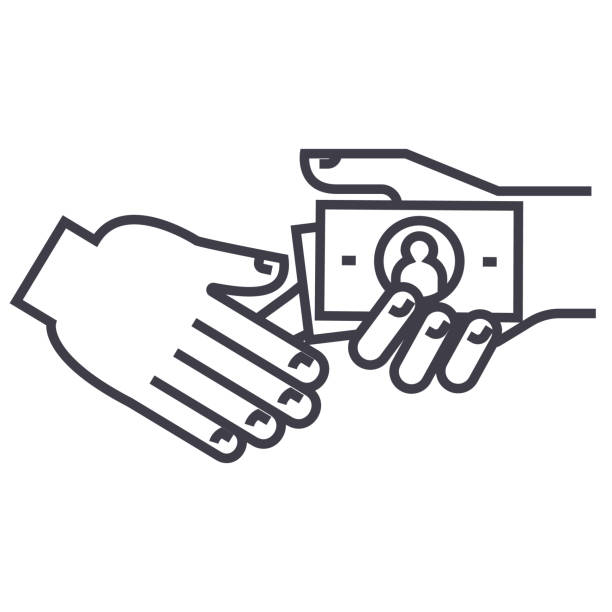 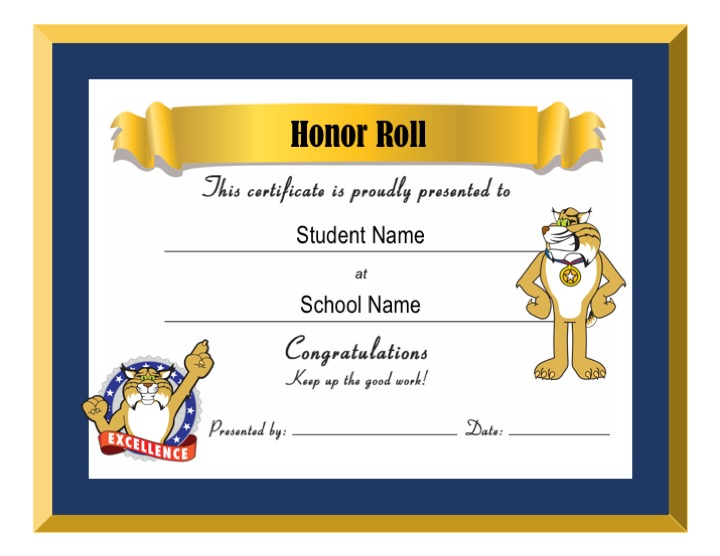 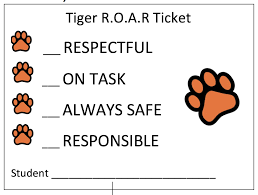 MO SW-PBS
[Speaker Notes: To do: Read the slide.
To say:
“Some of the staff in your school may not agree with the use of tangibles.  The work from Florida PBS may provide your team with information to address the concerns of those staff.”

“Here is additional research evidence of the efficacy of using tangible reinforcement:
Reinforcement can increase intrinsic motivation (Cameron, Banko, Pierce, 2001).

…programs that show increased intrinsic motivation are those programs that incorporate the elements of good, comprehensive behavioral intervention…”   Akin-Little, Little, Eckert, & Lovett, 2004.”

Akin-Little, K., Eckert, T., Lovett, B., & Little, S. (2004). Extrinsic reinforcement in the classroom: Bribery or best practice. School Psychology Review, 33, 344–362.

Cameron, J., Banko, K.M. & Pierce, D.W. (2001). Pervasive negative effects of rewards on intrinsic motivation: The myth continues. Behavior Analysis 24(1), 1-44.]
Tangible Reinforcers:
Help staff be accountable for recognizing student behavior and providing Specific Positive Feedback.
Provide all staff with an efficient and always-available system for providing reinforcement.
Give staff a tool to engage in positive interactions with any student in school.
Are a universal sign to students–both those receiving and those watching.
MO SW-PBS
[Speaker Notes: To say: “Why should you consider developing and using tangible reinforcers in your school?”, 
To do: then, read the slide.

Continues on next slide.]
Tangible Reinforcers–Continued
Build a sense of community through joint class, grade, or school goals.
Enhance staff-student relationships.
Offer a gross measure of the frequency of Specific Positive Feedback being provided; can help guide staff to increase use of Specific Positive Feedback.
MO SW-PBS
[Speaker Notes: To do: Read the slide.
To say:
“One of the most powerful motivators for human behavior is goal setting.  Setting goals as individuals, as a class and as a school will increase the likelihood all staff and students will participate in developing a system of positive reinforcement to maintain appropriate behavior.  Tracking and reporting the number of tangibles delivered (i.e. counting the number of tickets earned within a specific context or time) may result in increasing the likelihood that all staff and students will work to maintain appropriate behavior.”]
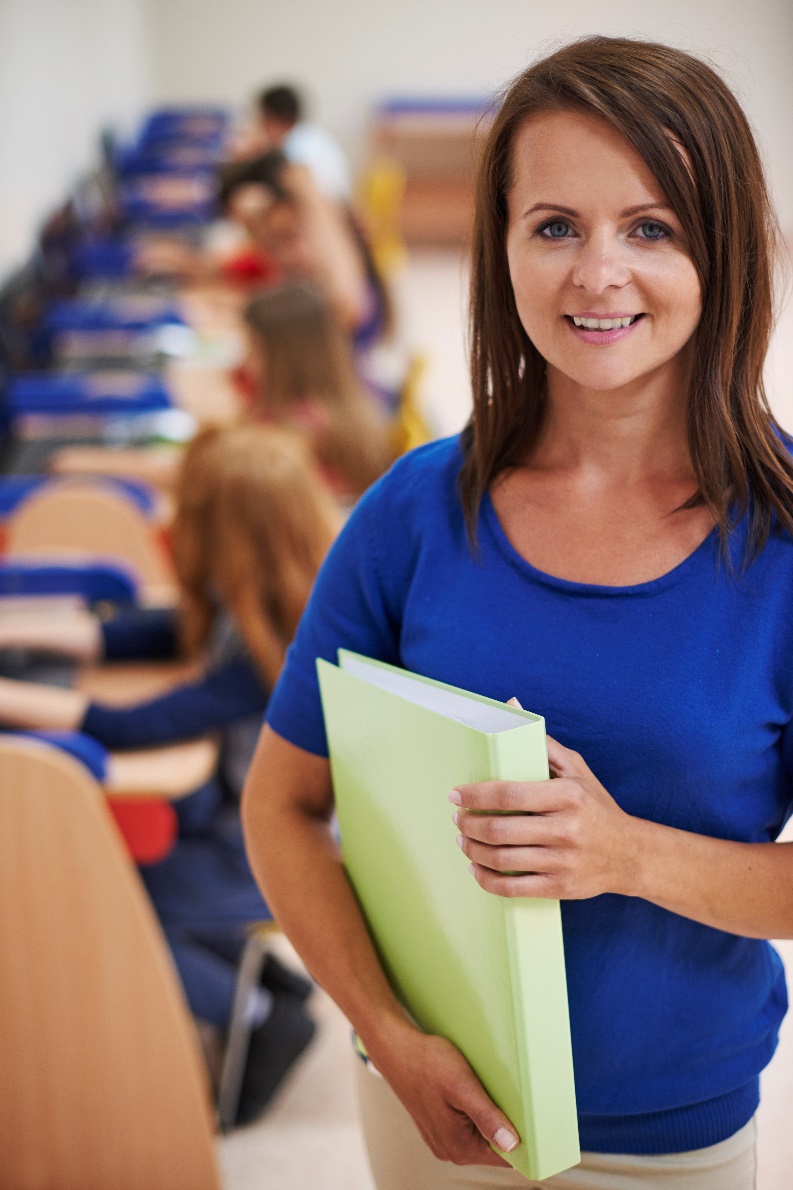 Staff Incentives
“This is definitely working! We talk a lot about students needing recognition and positive reinforcement but too many times we forget about the teachers needing it, also.   When a teacher's morale goes south, we need to find some way to change the direction.  
By recognizing the teachers we see a lot more student recognition so we try to do everything we can to have teachers recognize the students. We're not perfect and it's not always 100% upbeat, but those down times are few and far between.  
During our back to school night/open house we did rotations for the parents every 20 minutes.  One of those rotations was SW-PBS.  
Teachers had a presentation/flipchart, gave out handbooks, discussed SW-PBS and let the parents see an actual lesson. 
 It was great!!”
[Speaker Notes: To do: Direct participants to read the slide.
To say: “This is from a teacher at a participating school.”]